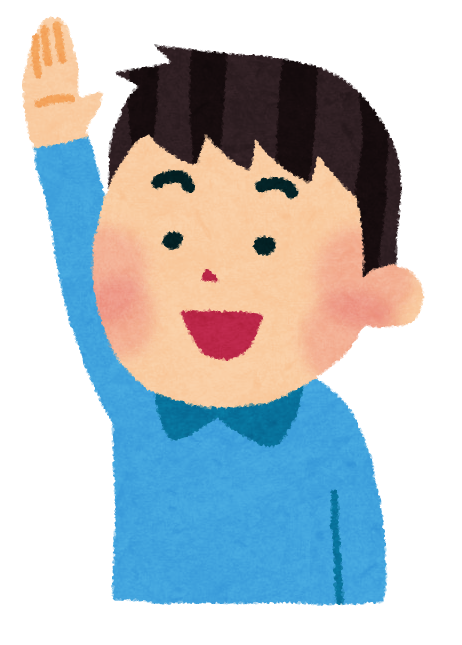 わ行編
ことわざ
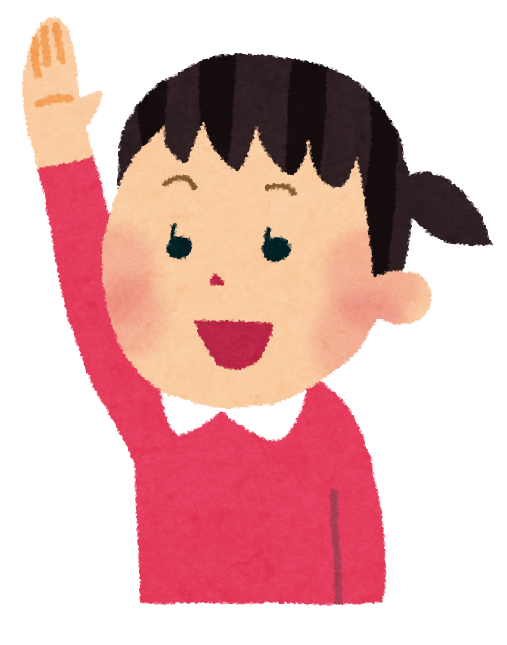 [Speaker Notes: 諺は俚諺（りげん）ともいう。]
わ行のことわざと
その意味を知ろう。
教訓と知識
【意味】

若木が将来どんな大木に育つのかわからないように、若者も将来どのようになるのかは分からないので、馬鹿にしないで敬意を表して接すべきだということ。
わか　ぎ　　　　した　　　かさ　　　　 ぬ
若木の下で笠を脱げ
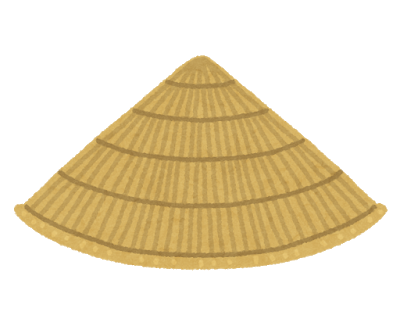 ひと　  　いた　　　　　　　 し
わ         み　　　  つね
【意味】

他人の痛みや苦しみを自分の痛みに置き換え、相手を思いやることが大事だという教え。
人の痛さを知れ
我が身を抓って
わざわい　　　てん　　　　　　　　 ふく　　　　　な
【意味】

自分の身にふりかかった災難を上手く利用し、逆に自分の有利になるよう工夫すること。
禍を転じて福と為す
[Speaker Notes: 『戦国策』燕策]
【意味】

人と協調はするが、道理を曲げてまで安易に同調したり、主体性を失うようなことはしないということ。
主体的に人と付き合うべきであるということ。
わ　　　　　    どう
和して同ぜず
【意味】

世の中には薄情な人や無慈悲な人ばかりではなく、困った時には助けてくれる情け深い親切な人もいるということ。
「渡る世間に鬼はない」ともいう。
わた　　　　せ　けん　    おに
渡る世間に鬼はなし
【意味】

破損した鍋にもそれ相応の蓋があること。
どんな者にも似合いの相手がいるという例え。
また、何においても似通った程度の者同士が良いという例え。
「割れ鍋」は「破れ鍋（破鍋）」とも書く。
わ　　　　なべ　　　　と　　　　ぶた
割れ鍋に綴じ蓋
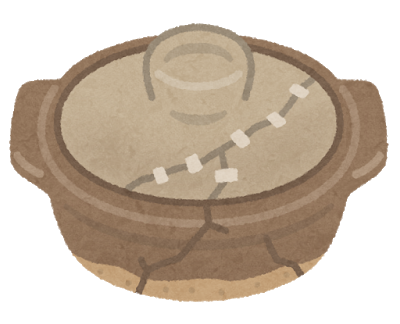 【意味】

何事をやるにも皆が仲良くし、諍いを起こさないのが良いということ。
人々の和こそが、世の中でもっとも尊く大切なことだということ。
わ　　　　 もっ　　 とうと
和を以て貴しとなす
[Speaker Notes: 以和為貴。協力・協調・協和が大事であるといった意味の語。十七条憲法の第一条に見られ聖徳太子の言葉とされる。読み方や意味は諸説ある。]